Water Skyball
Rules
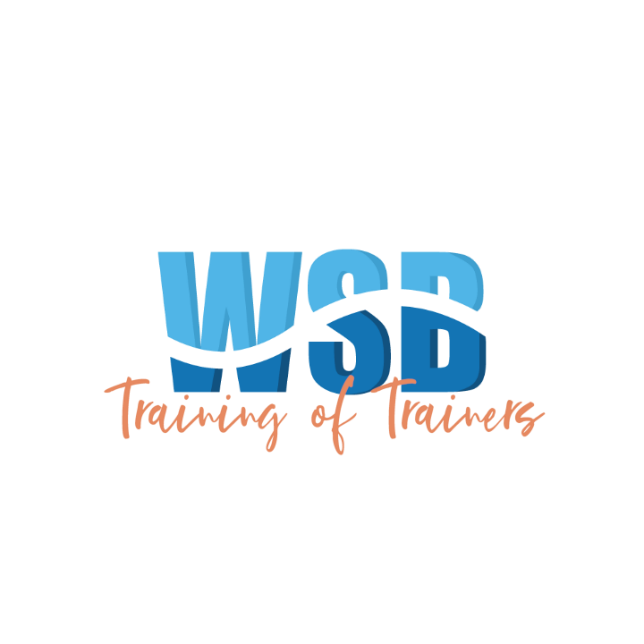 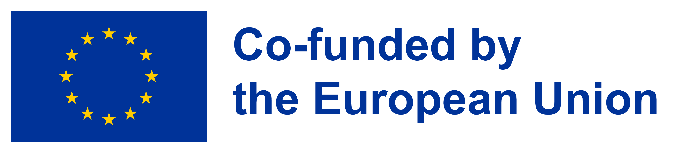 Water Skyball
basics
2 teams
2 players per team
A unique ball
2 special goals
The goal is to score more points than the other team.
10 - 20 minutes
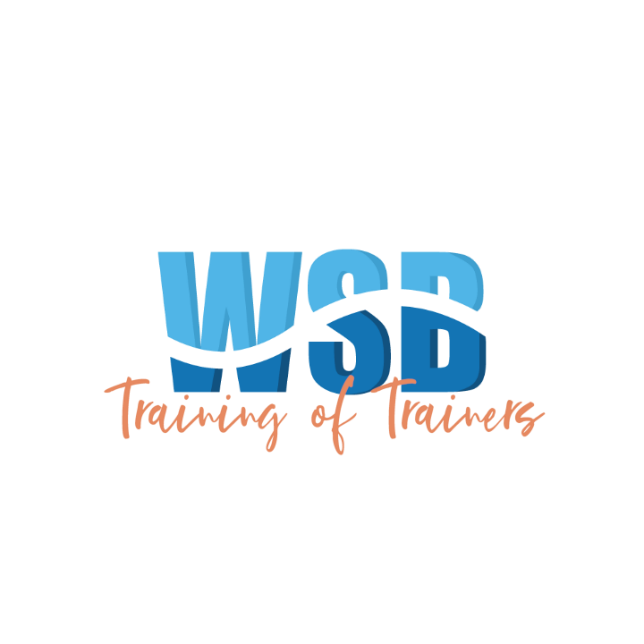 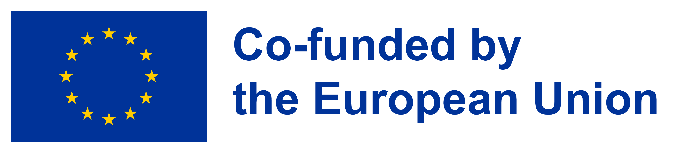 5
Water Skyball Player
long sleeve compression shirts
Cap with a number
Short with a number and team logo
Aquatic shoes
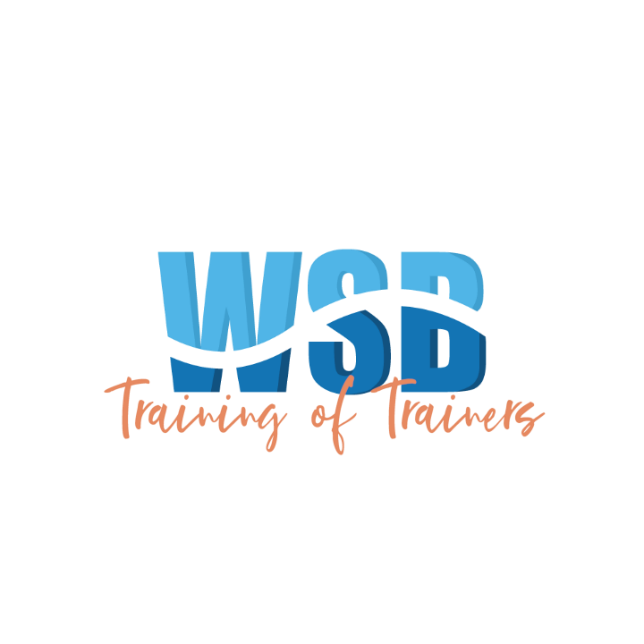 5
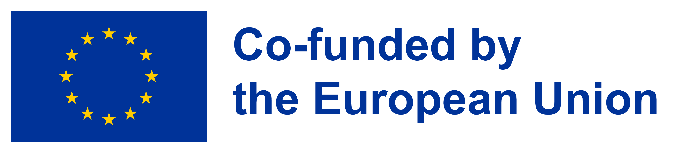 Most important rules
01
02
03
No Contact
Unique ball handling
Zones and positioning
04
05
06
Different goal values
Additional rules
Interception rules to get the ball
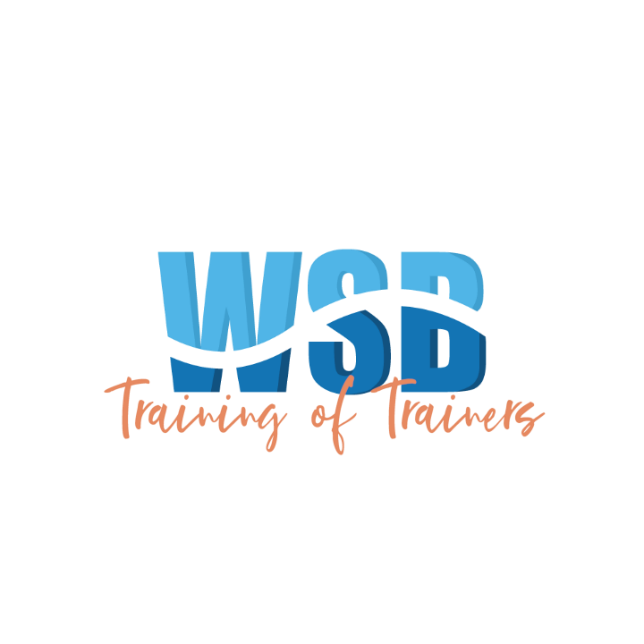 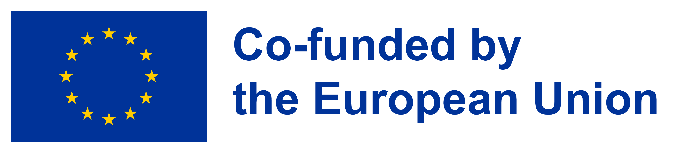 1. No Contact
No Contact
Touching an opponent player is not allowed
Referees are very strict about this rule.
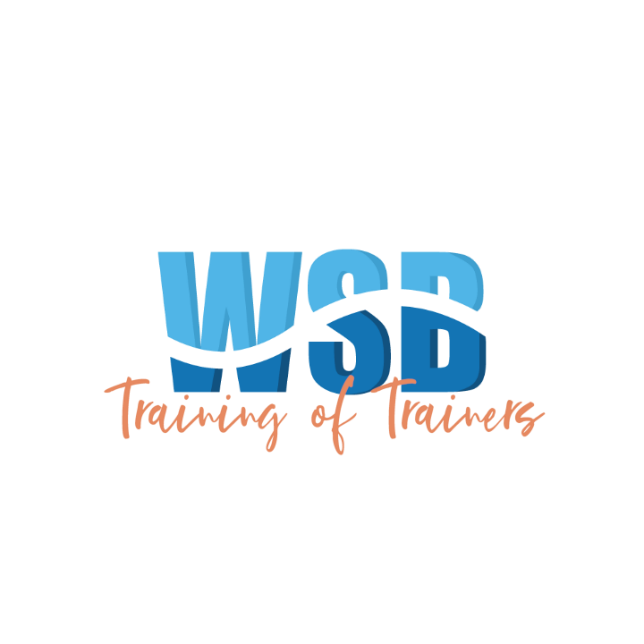 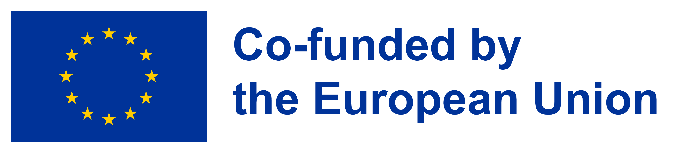 2. Unique ball handling
Unique ball handling
You must not gripping the ball
In a similar way to rhythmic gymnastics
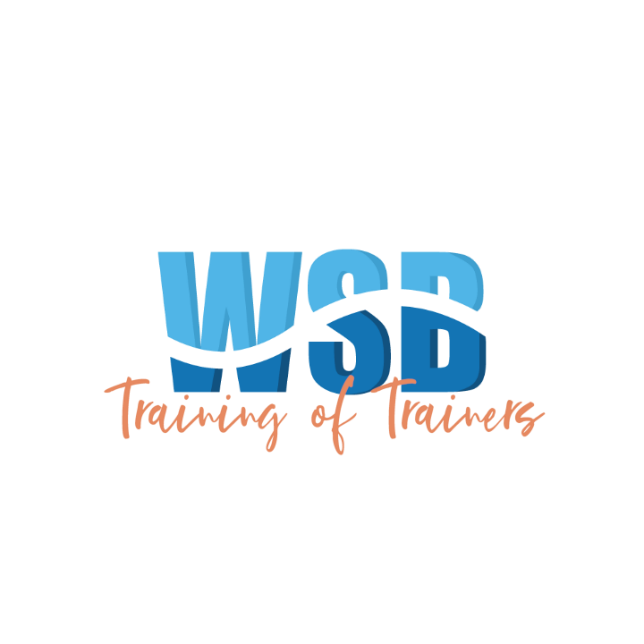 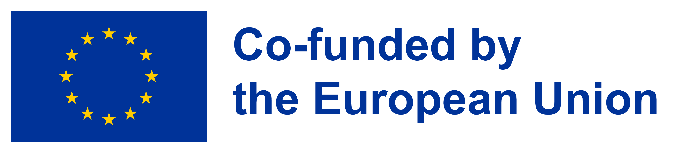 Unique ball handling
The Water Skyball ball handling rule helps to avoid injury.
Without gripping it is not possible to throw like this:
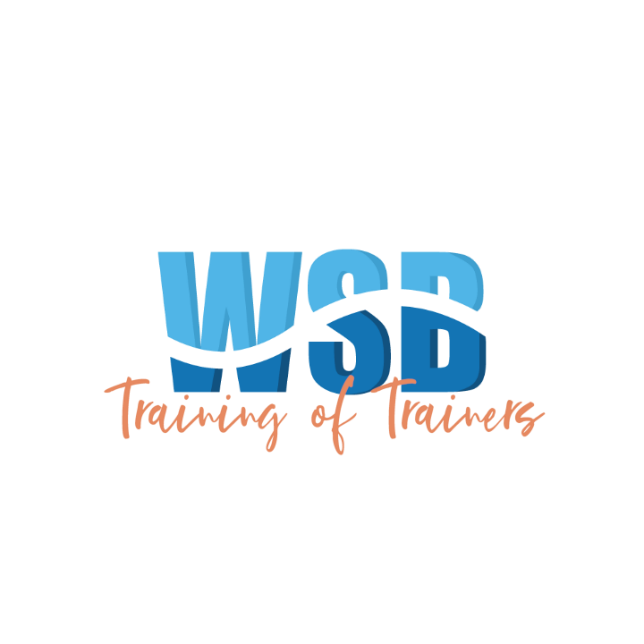 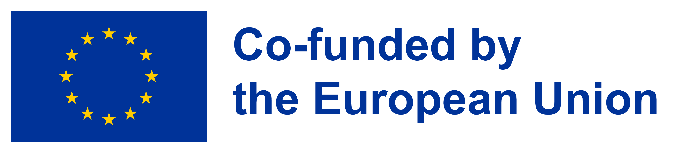 3. Zones and positioning
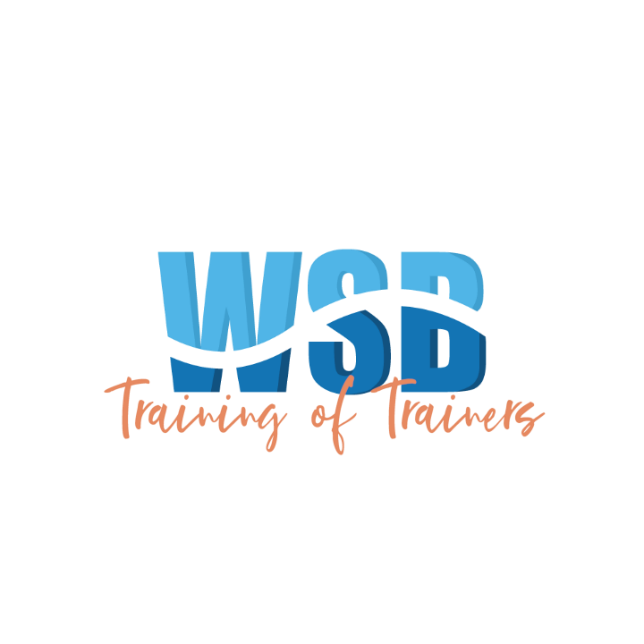 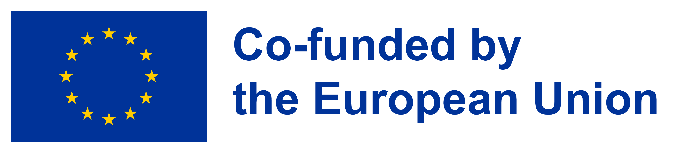 Water Skyball Field
"The pool"
Defender Zone
Midfield Zone
8 m - 10 m
100 - 120 cm deep
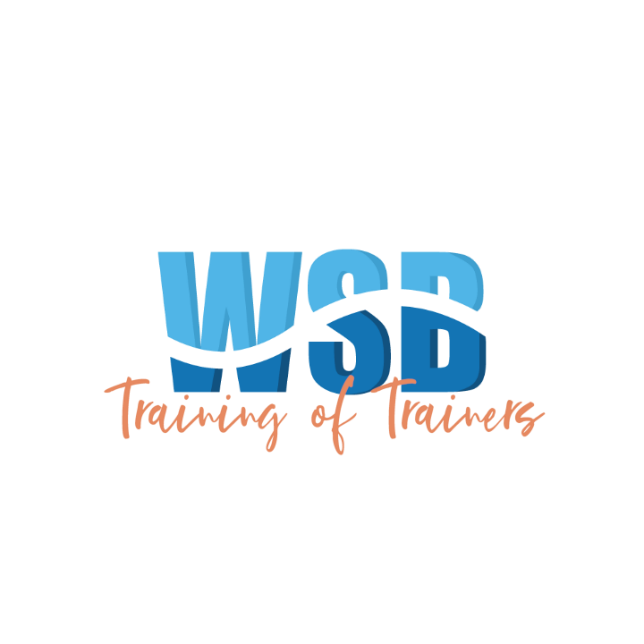 3 m
4.5 - 5 m
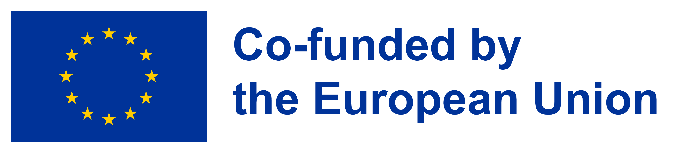 3 m
Maximum 1 person at a time in the defender zone!
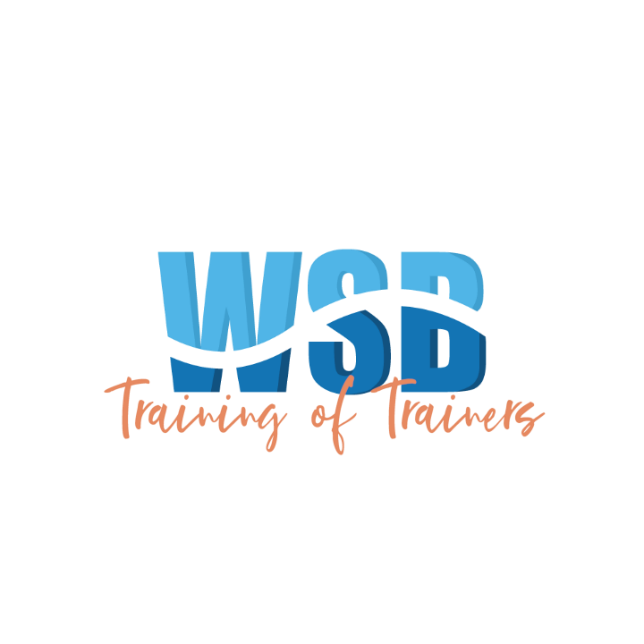 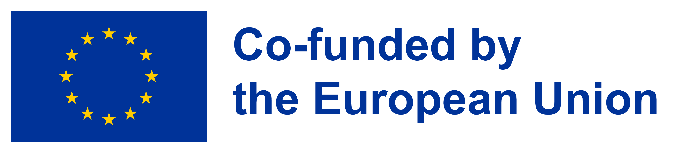 Any number of players allowed in the middle zone
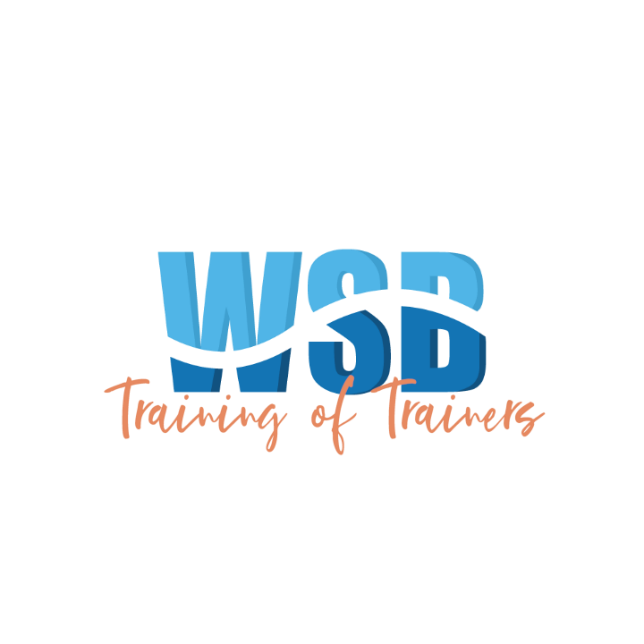 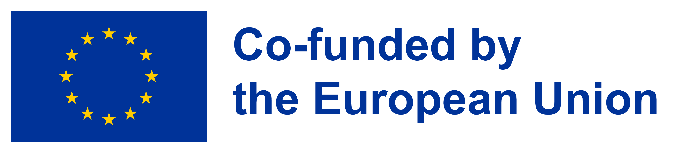 4. Different goal values
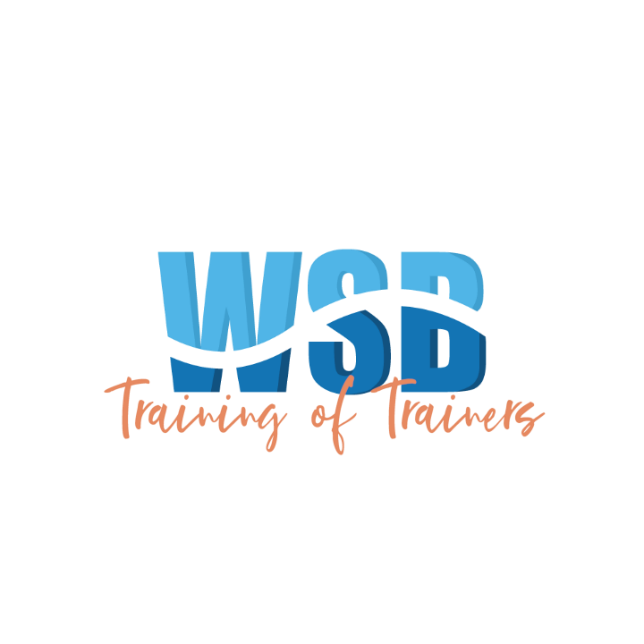 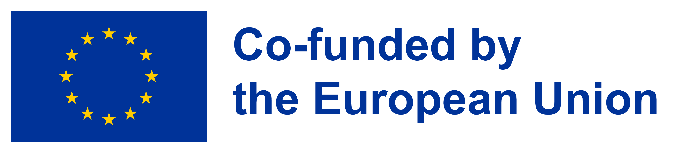 The goal
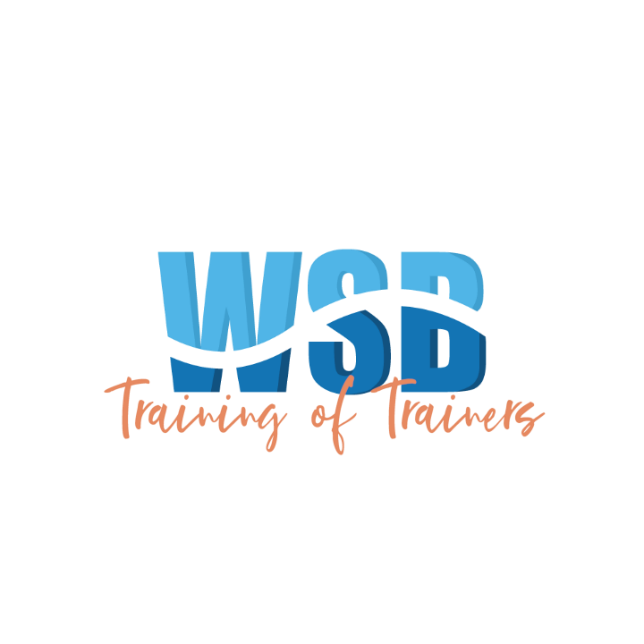 Left side
Center
Right side
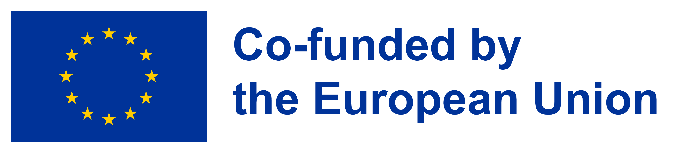 The goal
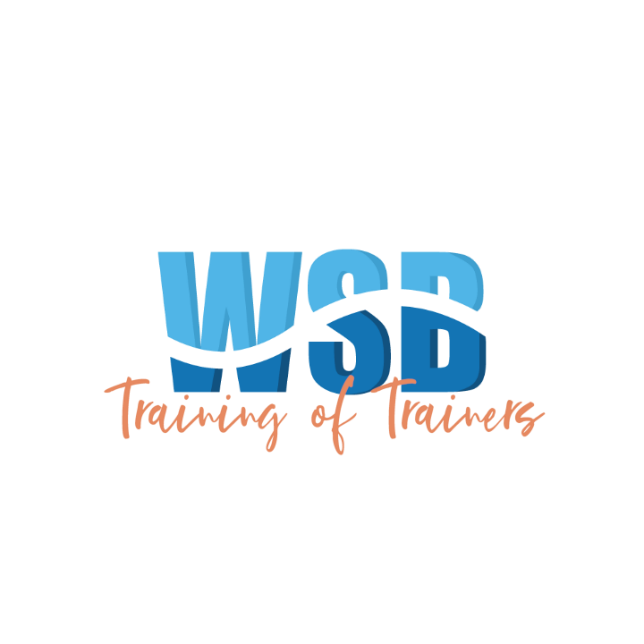 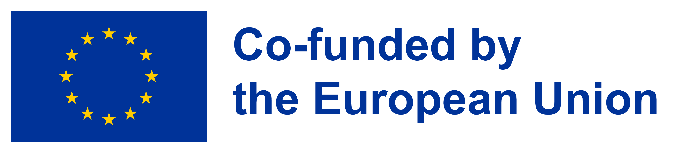 Scoring
Different goal values
From middle zone
to left or right side:
name:
Action goal
score:
1 point
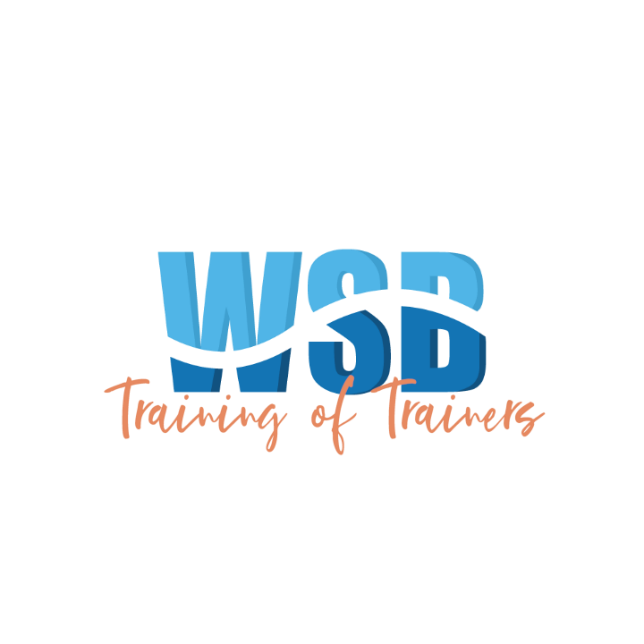 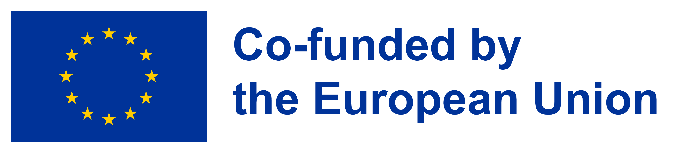 Scoring
Different goal values
From middle zone
to center:
name:
Center goal
score:
2 points
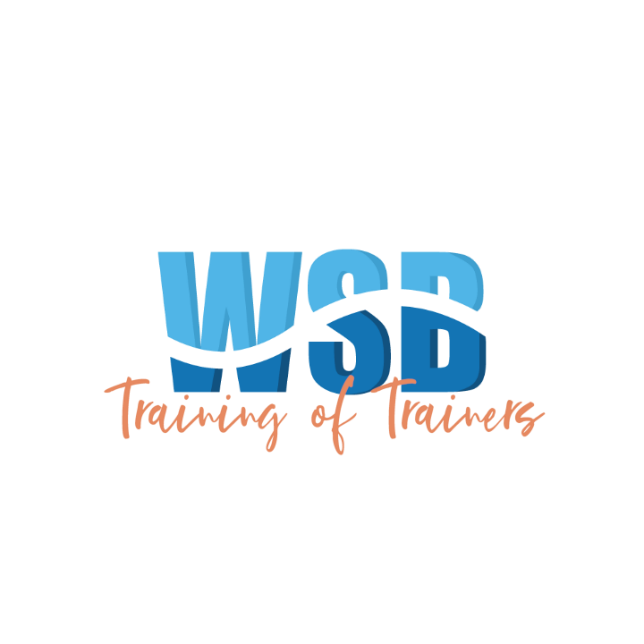 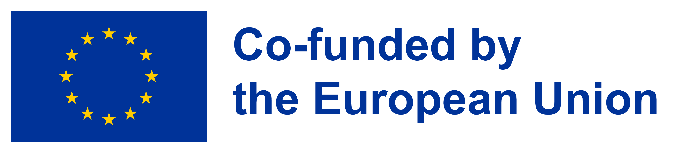 Scoring
Different goal values
From defender zone
to left or right side:
name:
Sniper goal
score:
2 points
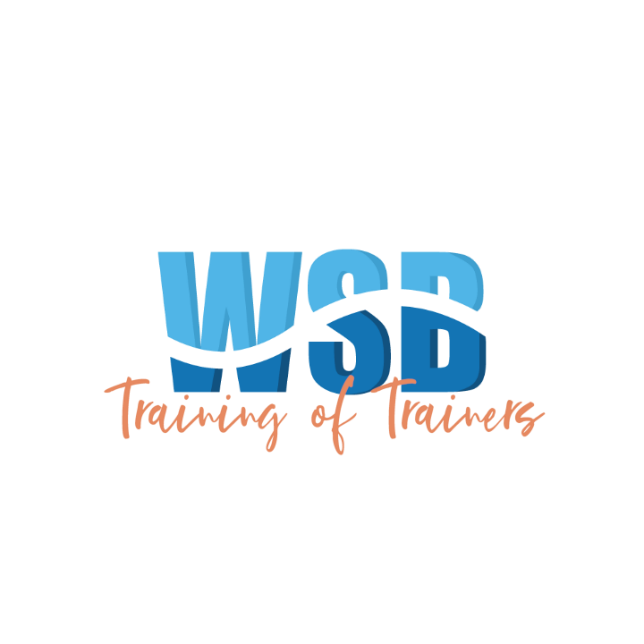 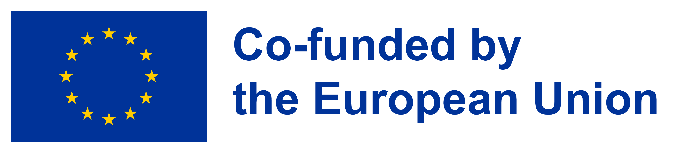 Scoring
Different goal values
From defender zone
to center:
name:
DeadEye
score:
4 points
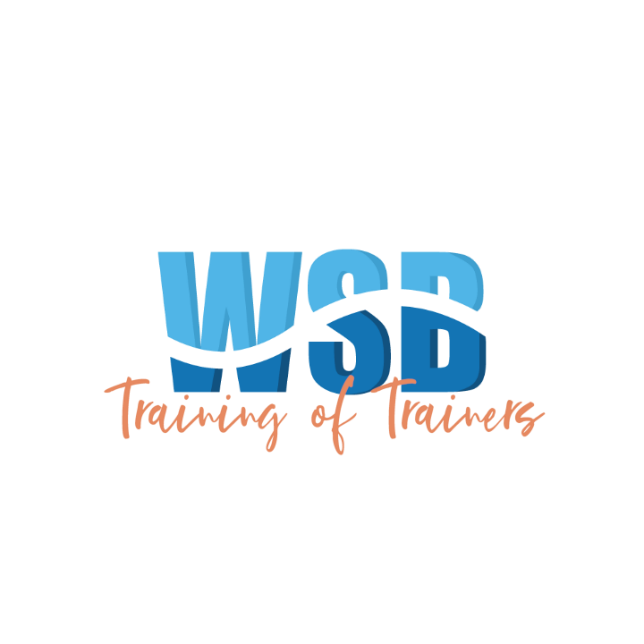 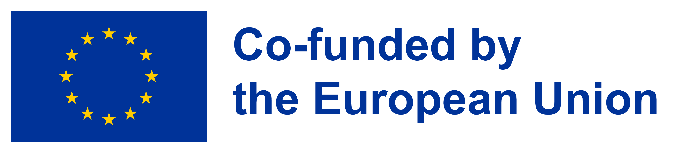 5. Interception rules
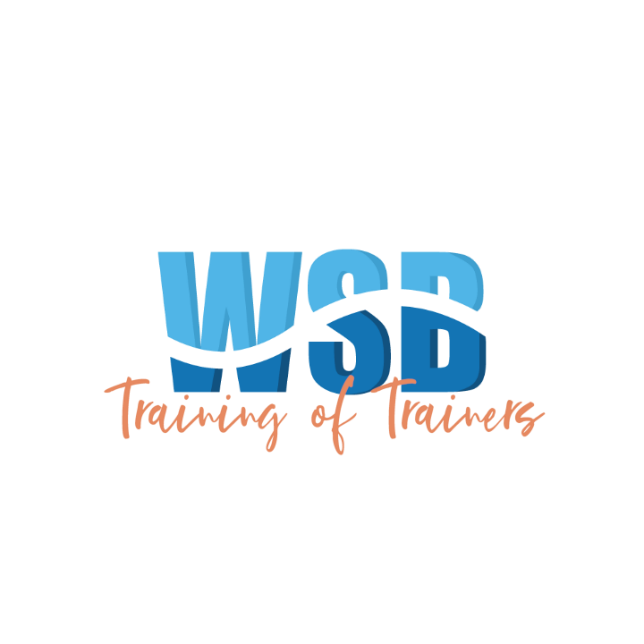 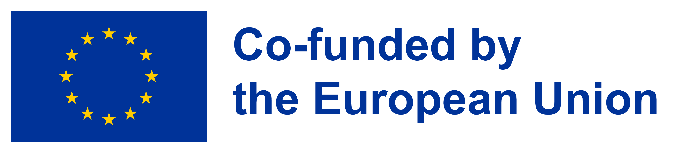 Rear interception
The ball is in the middle zone
  A player comes out of the defender zone
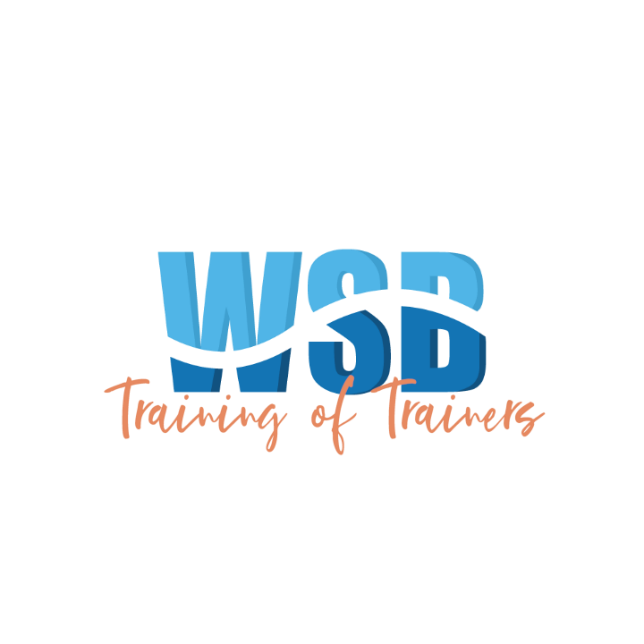 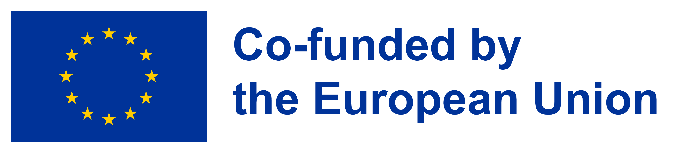 Rear interception
In this case, there is no interception!
The game goes on.
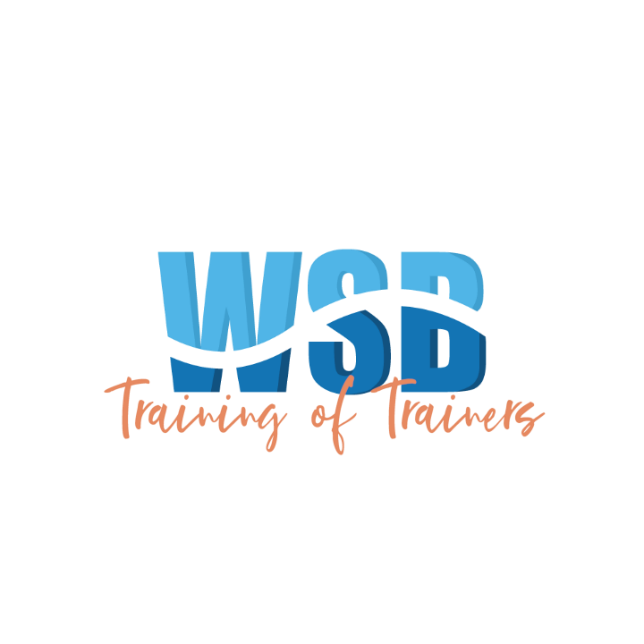 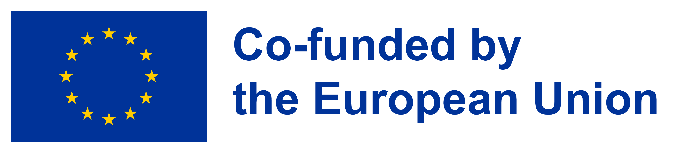 Front interception
The ball is in the middle zone
  Both members of the attacking team are in the middle zone.
  A player enters the defender zone of attacking team.
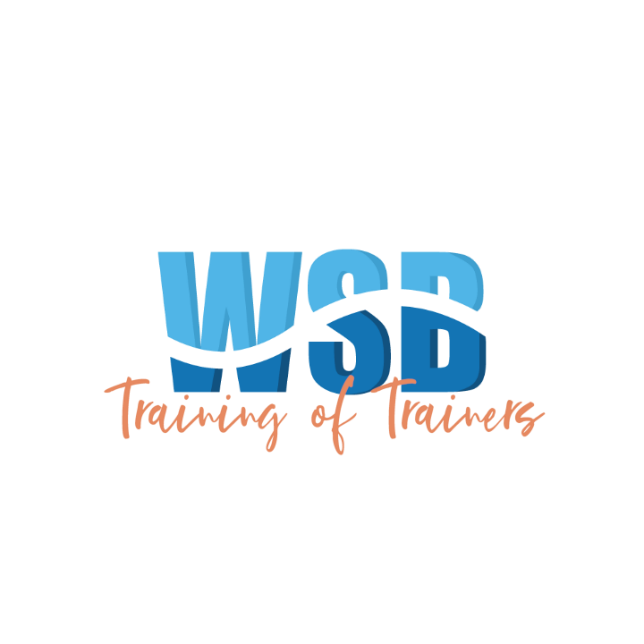 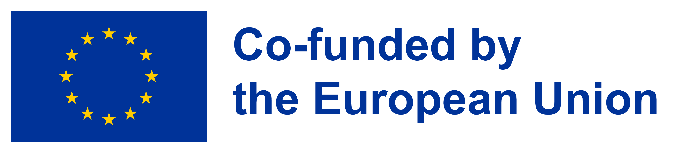 6. Additional rules
One hand rule
In the middle zone, only one hand can handle the ball.
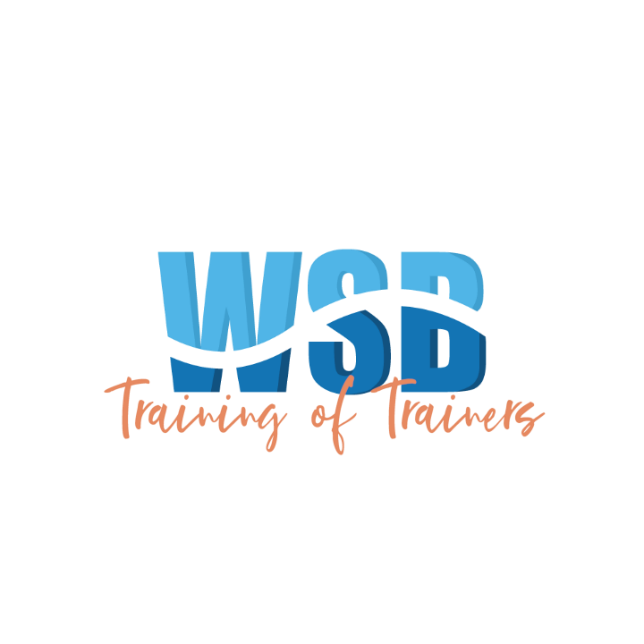 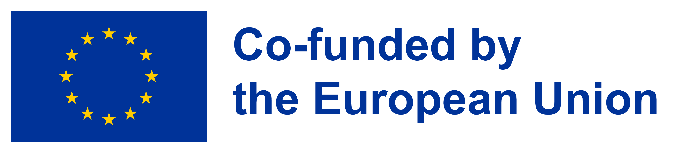 Starting position
1 -1 -1 -1
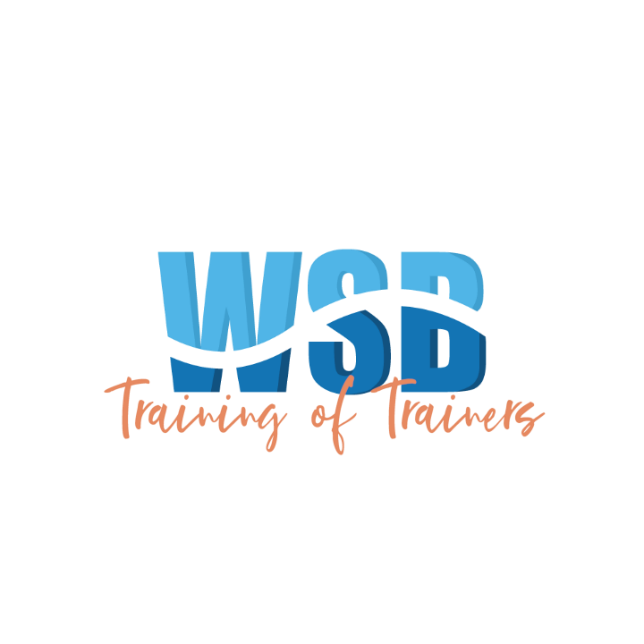 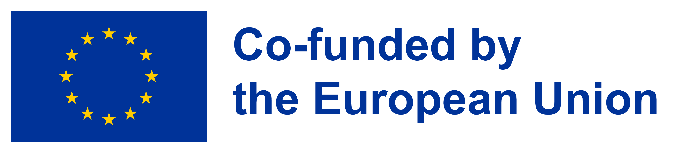 One pass rule
At least one pass is required before scoring.
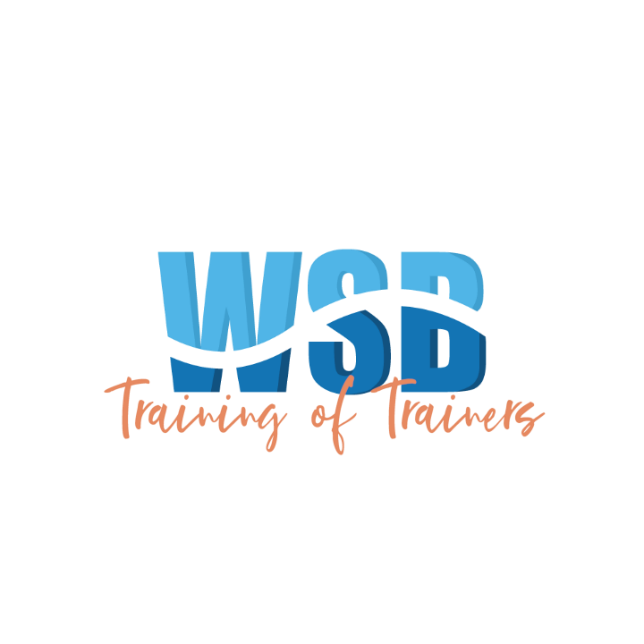 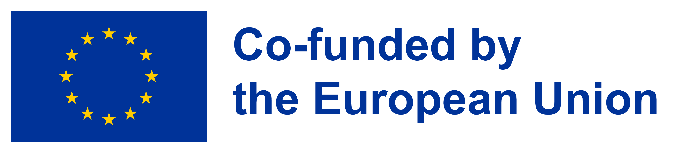 Thank
you
Water Skyball is waiting for you!
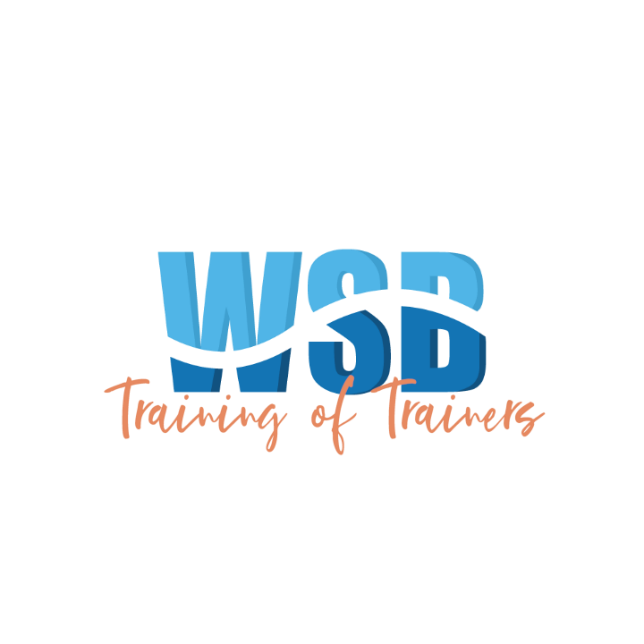 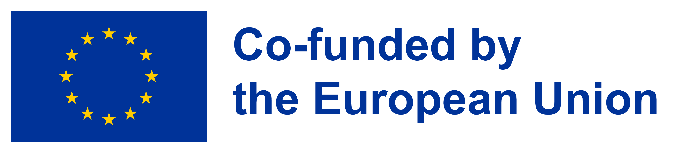